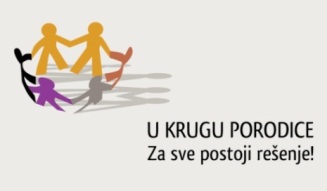 PODRŠKA ZA REŠAVANJE PROBLEMA SOPSTVENIM SNAGAMA!
Udruženje stručnjaka za podršku deci i porodici „FICE Srbija“ 
april-jun 2012. godine     Željka Burgund, socijalni radnik
                                     PROJEKTNI TIM       Dejana Savić, psiholog     
                                                                        Biljana Delić, psiholog
			     Natalija Skejić, volonter
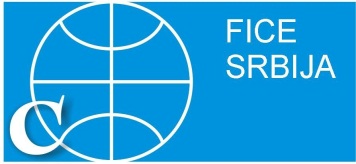 KO SMO MI? „FICE SRBIJA“ deo međunarodne  mreže
Od 1948. godine povezuje udruženja stručnjaka iz svih zemalja sveta.
    Cilj: unapređenje znanja u oblasti zaštite dece bez roditeljskog staranja.
FICE INTERNATIONAL 
              Federation 
              Internationale 
              Communautes 
              Educative
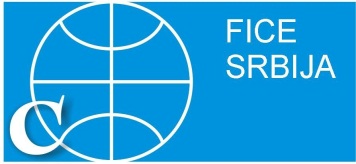 ČLANSTVO „FICE SRBIJA“
Udruženje stručnjaka za podršu deci i porodici „FICE Srbija“ - od 2003. godine

Članovi „FICE Srbija“: 
domovi za decu bez roditeljskog staranja,
zavodi za vaspitanje dece i omladine,
pojedini centri za socijalni rad - timovi za decu,...
VOĐENA FANTAZIJA
ZAMISLITE
osobu koja Vam je draga.
VOĐENA FANTAZIJA
Kako ne znamo kog je pola Vaša zamišljena osoba, u ovoj vežbi ja ću je zvati Saša.
VOĐENA FANTAZIJA
ZAMISLITE 
da Saša ima neki problem sa kojim se teško nosi (možda u vezi sa detetom, zdravljem, odnosima u porodici,...).
VOĐENA FANTAZIJA
Da li ste Vi spremni da pomognete Saši?
VOĐENA FANTAZIJA
Da li bi i drugi ljudi kojima je Saša važna osoba bili spremni da pomognu?
VOĐENA FANTAZIJA
Šta je po Vašem mišljenju potrebno da biste Vi i ostali kojima je Saša važna osoba mogli efikasno da  pomognete da se problem reši?
ŠTA JE POTREBNO DA BI POMOĆ BILA EFIKASNA?
Važno je da Saša:
želi da reši problem,
želi da traži pomoć i 
prihvati ponuđenu pomoć.
ŠTA JE POTREBNO DA BI POMOĆ BILA EFIKASNA?
Potrebno je da Saša i ljudi kojima je Saša važna osoba:
razumeju problem, 
imaju prave (važne) informacije,
da se udruže i naprave plan.
Kako do rešenja?
Saši je teško i da priča o problemu, zbog opterećenosti i povremene panike.

Bilo bi dobro da neko pomogne da Saša okupi svoje drage ljude (rodbinu, prijatelje,...) i da zajednički potraže rešenje. 
Važno je da budu 
dostupni i stručnjaci.
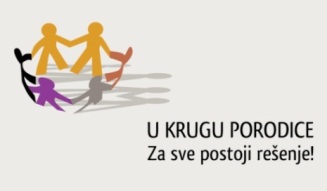 U KRUGU PORODICEZA SVE POSTOJI REŠENJE!Mi verujemo u to i zatoorganizujemo PORODIČNE KONFERENCIJE.
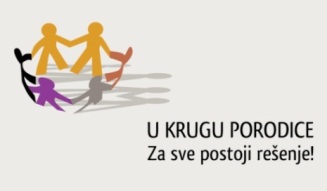 Naša se vera bazira na uspehu u primeni Porodične konferencije:
 na Novom Zelandu, u kulturi i običajima Maora, (odakle model potiče),
 u drugim zemljama koje su preuzele model i
 u Srbiji, u sopstvenom iskustvu.
DANAS
VAM PREDSTAVLJAMO
PORODIČNU KONFERENCIJU
- Model podrške porodici u krizi -

POZIVAMO VAS
u partnerstvo sa Udruženjem “FICE Srbija”  
u akciji 
U KRUGU PORODICE 
Za sve postoji rešenje!
PORODIČNA KONFERENCIJA porodični skup
ORGANIZACIJE:
CSR
Domovi za decu
Zdravstvo 
Sudstvo
Obrazovanje
NVO
kum
drug
ujak
SAŠA
Uza 
porodica
komšija
baka
tetka
Nezavisni koordinator
teča
stric
ŠTA JE
PORODIČNA KONFERENCIJA?
NOVI MODEL PODRŠKE PORODICI KOJI: 
osnažuje porodicu 
neguje zdravo funkcionisanje porodice
ŠTA JE
PORODIČNA KONFERENCIJA?
PODRŠKA PORODICAMA U KRIZI I SVIM RANJIVIM GRUPAMA: 
deci sa različitim problemima 
osobama sa invaliditetom 
samohranim majkama
napuštenima, starima i dr.
USPEŠNA PORODIČNA KONFERENCIJA = PLAN
Privatni skup 
Razgovor u krugu porodice 
Dogovorom do rešenja
Pronalazi se izlaz iz teško rešive situacije
Osnažuje se porodica 
Uspostavlja se nov partnerski odnos institucija, porodice i civilnog društva 
Skup koji usmerava nezavisni koordinator
Primeri NAŠIH usPeŠNIH PORODIČNIH KONFERENCIJA
Četvoro dece vraćeno iz doma u svoju porodicu.
Posle 7 godina prekinute komunikacije, članovi porodice zajedno brinu o potrebama svog psihički obolelog srodnika.
Mlt. delinkvent, dete razvedenih roditelja, umesto da završi u popravnom domu, u potpunosti se okrenuo sportu i školovanju.
Dete raste uz svoju samohranu, slepu majku.
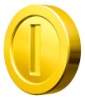 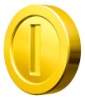 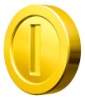 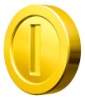 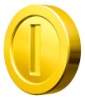 FICE Srbija u Programu „Uspešni fandrejzing“prikuplja sredstva za porodične konferencije
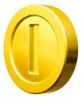 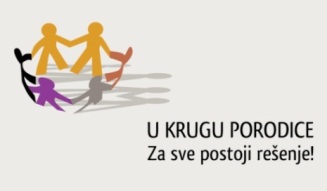 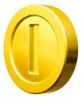 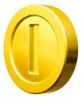 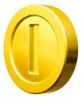 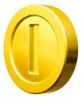 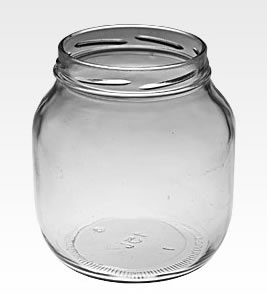 Podrška za rešavanje problema 
sopstvenim snagama!

USAID BCIF ISC
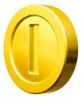 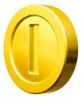 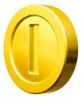 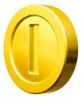 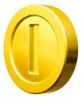 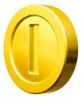 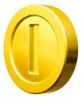 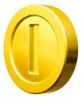 GRANT
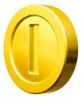 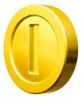 ZA ŠTA SUPOTREBNA SREDSTVA?
„U KRUGU PORODICE - ZA SVE POSTOJI REŠENJE!“ je akcija prikupljanja sredstava za:
PROMOCIJU Modela porodične konferencije 
OBUKU inicijatora i realizatora  
Besplatne konferencije za što više porodica 
VOĐENJE PROCESA uvođenja i razvoja modela

OMOGUĆITI DOSTUPNOST PORODIČNIH KONFERENCIJA PORODICAMA U SRBIJI
PRIMER OKVIRNIH TROŠKOVA U JEDNOJ LOKALNOJ SAMOUPRAVI
70.000,oo din
450.000,oo din


  65.000,oo din 1 porodica
200.000,oo din

785.000,oo  din
 (sa PK za 1 porodicu)
(1) PROMOCIJA
(2) OBUKE 
obuka grupe inicijatora PK 
 obuka grupe realizatora PK
(3) REALIZOVANJE PK 
(4) VOĐENJE PROCESA 

UKUPNO
U KRUGU PORODICEZa sve i za Sašu postoji rešenje!
Pomozimo porodici da reši probleme sopstvenim snagama!
Omogućimo dostupnost Porodičnih konferencija porodicama u Srbiji!
Postanimo partneri u osnaživanju porodice!
Gradimo odgovornost u porodici i u društvu!
Hvala!